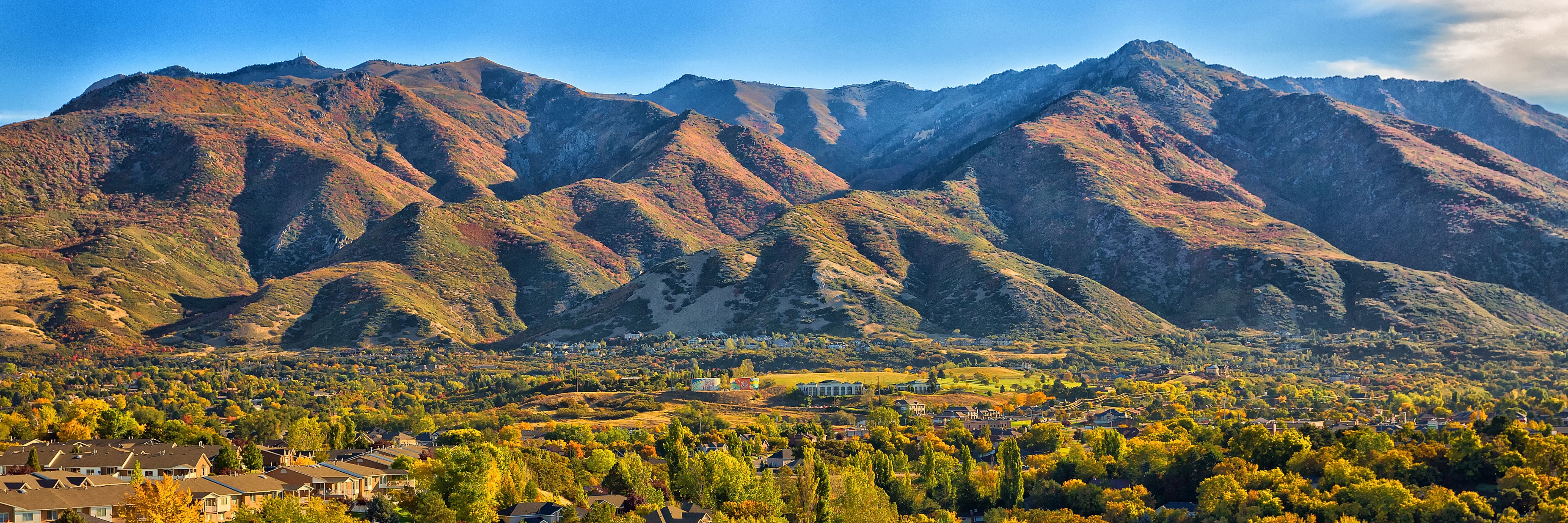 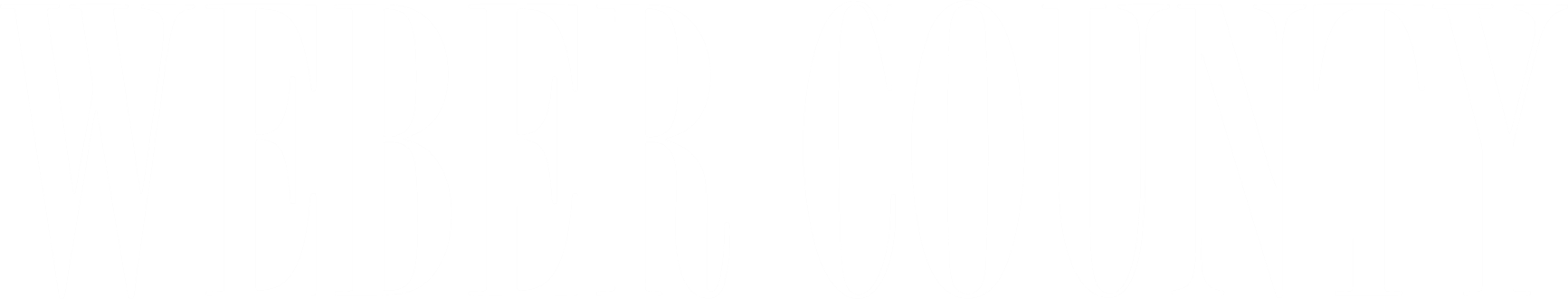 Transfer Station Update
March 30, 2022
Transfer Station Financial Review
2017 Financial Analysis – tipping fee increased from $32.00 to $36.90 per ton.
Additional fee increases have been implemented in response to costs passed to the County from Republic Services for CPI, transportation, and fuel. 
The only increase requested by Weber County was $0.49 per ton in June 2019 for salaries/benefits, utilities, fuel, and other operational costs. 
The current tipping fee is $40.49 per ton ($3.59 increase since 2017).
Transfer Station Operations and Improvements
2017-19
Weber County hired John Watson as the Transfer Station Director. John implemented financial, operational, and logistical changes that increased the efficiency of traffic flow, reduced wait times, and made secondary services, like the reuse and sale of green waste products, profitable.

2020
A new entrance and scale were built for commercial vehicles which significantly reduced wait times.
The County negotiated a decrease in the disposal rate charged by Republic Services from $28.31 to $24.99 per ton. This decrease saved the Transfer Station over $500,000 annually.
Transfer Station Operations and Improvements
2021
The County negotiated an increased rebate for all waste dumped at the County’s Construction and Demolition Landfill from $1.50 to $2.50 per ton.
The County negotiated an early exit from its agreement with Rocky Mountain Power for methane gas production at the old landfill, while avoiding approximately $50,000 in penalties.
The County worked with an engineering firm on a study that reduced the County’s post-closure liability for the old landfill by approximately $1,000,000.
The Transfer Station now has a healthy fund balance (approximately 3 months operating costs).
Transfer Station Cost Increases (July 2022)
Weber County’s cost increase will be 4% or $1.62 per ton to cover inflation, salaries/benefits, fuel and other operations costs. 
Weber County’s Solid Waste Transportation and Disposal Contract with Republic Services has an annual increase of 3%, which the Transfer Station absorbed last year. However, due to additional fuel and transportation costs that Republic has incurred from its transportation subcontractor, MBI, the 2022 annual increase is 7.9% or $2.03 per ton ($25.74 to $27.77).
With both of these increases the County’s tipping fee as of July 1st will be $44.14 per ton ($3.65 or 9% increase).
Transfer Station Cost Increases (July 2022)
The Transfer Station will begin paying the increase to Republic Services on May 1st, but will not pass on the costs or charge its own increase until July 1st.
This will cost the Transfer Station approximately $80,000 total for May and June (19,800 average tons x $2.03 per ton increase).
We recognize that cost increases are the last thing anyone wants and the Transfer Station will work hard to bring about new operational and cost efficiencies throughout this year, as we have over the last five years.